COM 3105KOMUNIKASI ANTARABUDAYARAINBOW
MADAM ISMA ROSILA BINTI ISMAIL
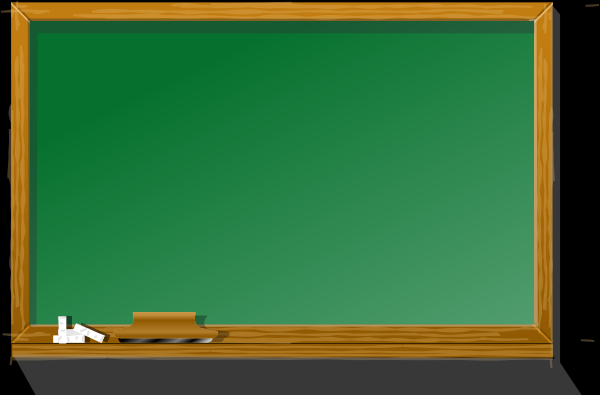 Bahasa yang digunakan dalam percakapan semasa berkomunikasi
Tidak formal
Sesuatu yang diucapkan (tidak bertulis)
DEFINISI BAHASA LISAN
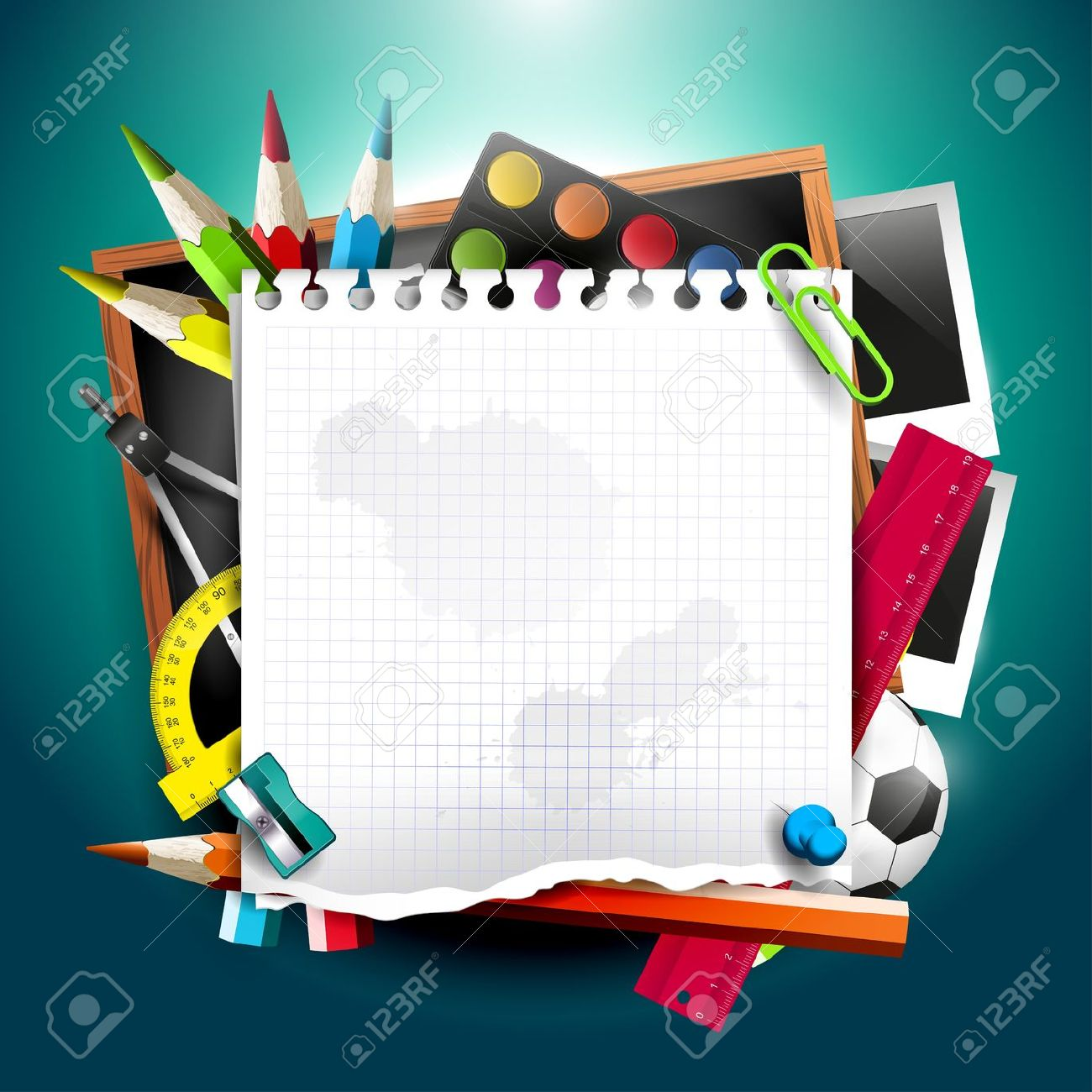 CINA 
INDIA
INGGERIS
MELAYU
ARAB
CONTOH
KOMUNIKASI ANTARABUDAYA
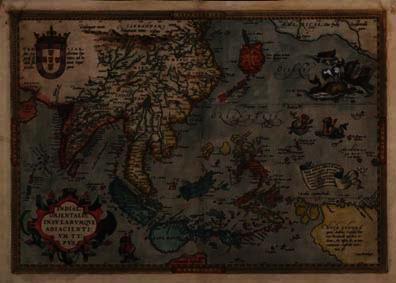 Teori mengatakan bahawa penutur bahasa Melayu dikenali sebagai Austronesia dan  dikatakan berasal dari daerah Yunan.

                                Kumpulan Bahasa Austris

Rumpun Bahasa 			                   Rumpun Bahasa 
Austroasia			  	                      Tibet-China			
			           Rumpun bahasa 
			               Austronesia
ASAL USUL BAHASA MELAYU
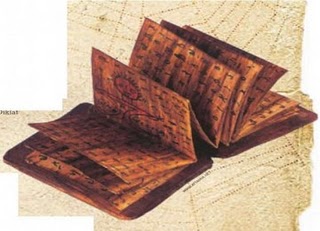 Melalui penemuan Batu Bersurat pada abad ke 7:

a) Kedukan Bukit, Palembang (683 M) 
b) Talang Tuwo, Palembang (684 M)
c) Kota Kapur, Pulau Bangka (686 M)
d) Karang Brahi, Meringin, daerah Hulu Jambi,   (686 M)
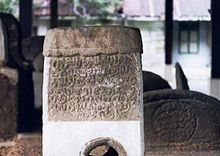 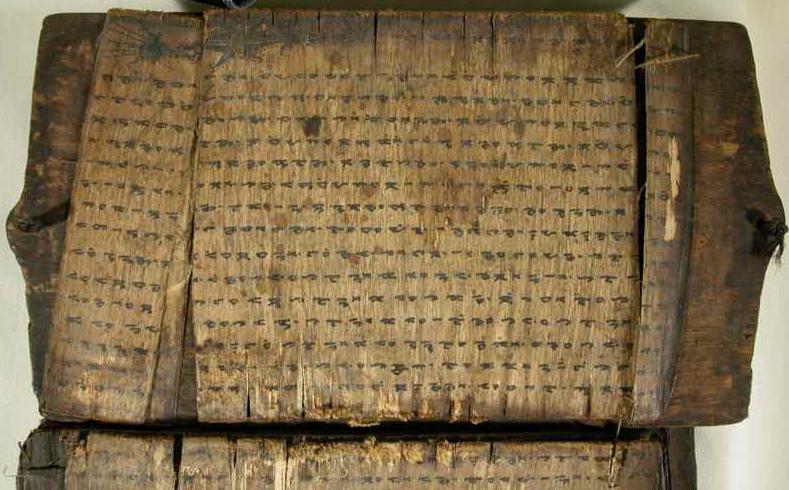 BUKTI KEWUJUDAN BAHASA MELAYU
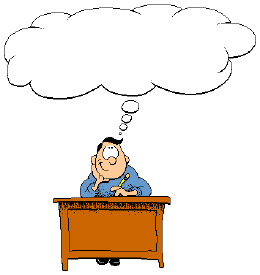 Bahasa Melayu Kuno
Bahasa Melayu Klasik 
Bahasa melayu Moden
PERKEMBANGAN BAHASA MELAYU
BAHASA SUMBER   CONTOH PERKATAAN
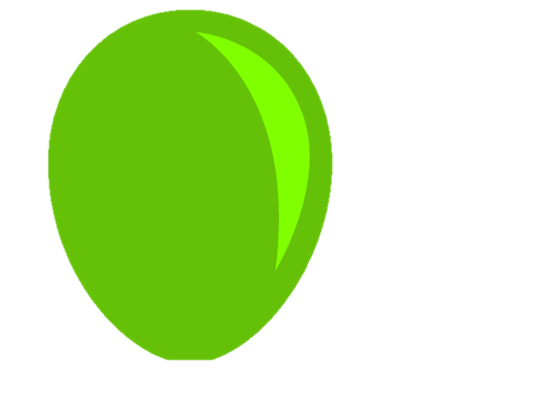 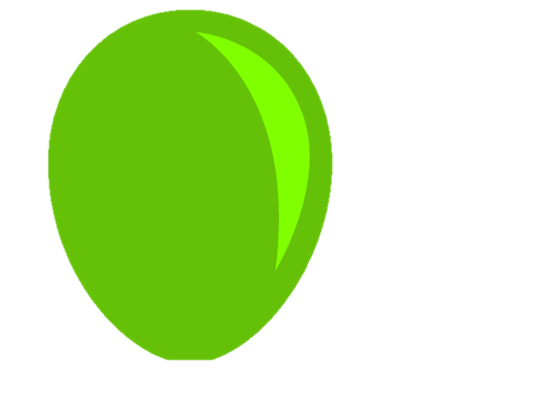 Epal, Televisyen, Filem, Radio, Muzik
Baligh, Fakir, Mukjizat, Zahir, Mesyuarat
Dunia, Dosa, Suami, Syurga, Putera
Sanskrit
Arab
Inggeris
BAHASA PINJAMAN
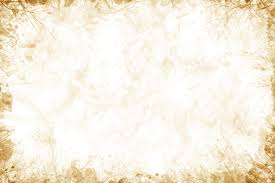 PUNCA PENYALAHGUNAAN BAHASA MELAYU
Pengaruh Media sosial

 Ejaan
 Tatabahasa
 Bahasa Rojak 
Bahasa Pasar
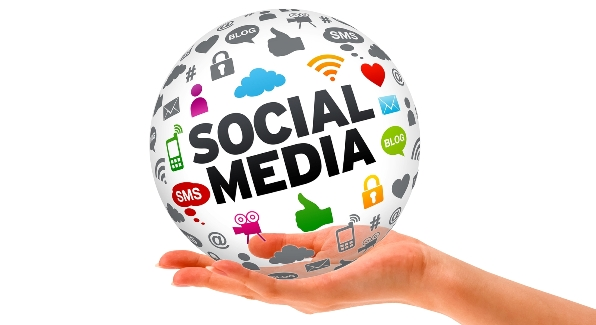 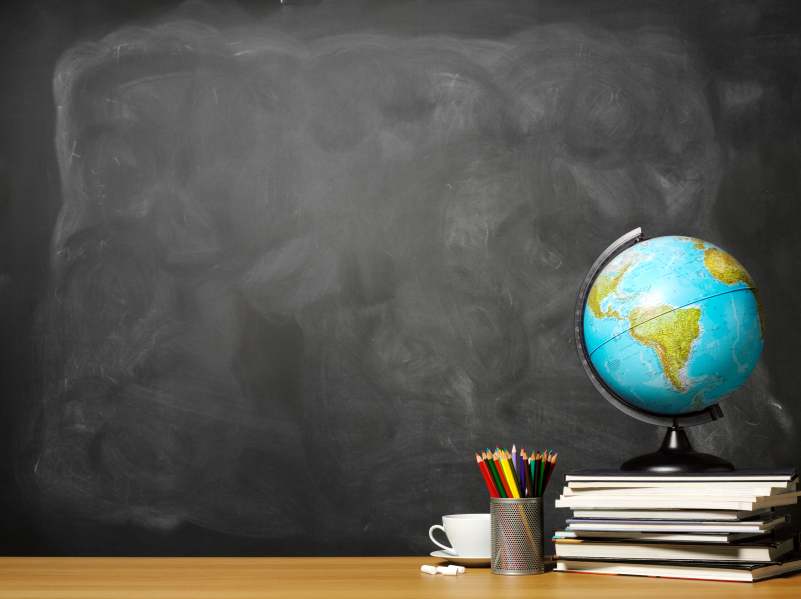 Bahasa Kebangsaan
Bahasa Rasmi
Bahasa Perpaduan
Bahasa Pengantar
Bahasa Ilmu
KEPENTINGAN  DAN FUNGSI BAHASA MELAYU
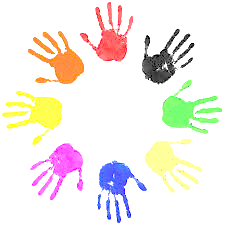 Kerajaan
Masyarakat
Individu
CARA MEMPERKASAKAN BAHASA MELAYU
KESIMPULAN
Dewan Bahasa Dan Pustaka
Bahasa, budaya dan masyarakat cetakan kedua 2014 ( Noor Rohana Mansor)
STPM TEKS PRA-U Bahasa Malaysia ( Abdul Aziz Abdul Rahman)
Tatabahasa Dewan Edisi ketiga ( Nik Safiah Karim, Farid M. Onn, Hashim Haji Musa, Abdul Hamid Mahmood)
Smp.townplan.gov.my/?p=8217
Rujukan/Bibliografi